Муниципальное  дошкольное  образовательное  автономное учреждение
  «Детский  сад  № 98  общеразвивающего  вида  с приоритетным осуществлением художественно-эстетического развития воспитанников «Ладушки»  г. Орска»
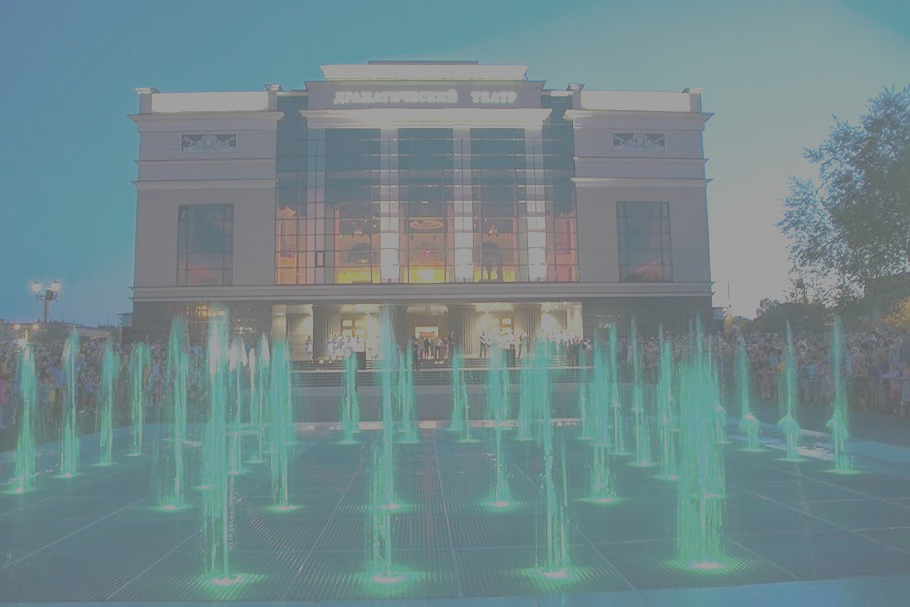 Презентация по теме «Путешествие по городу Орск»
(для детей среднего дошкольного возраста (4-5 лет)
Выполнила воспитатель 1 квалификационной категории Дибирова С.Я.
Данная презентация разработана в дополнение к конспекту занятия «Путешествие по городу Орск» в области «Познавательное развитие», предназначено для детей среднего дошкольного возраста (4-5 лет) и предполагает пополнение представлений детей  о родном городе.
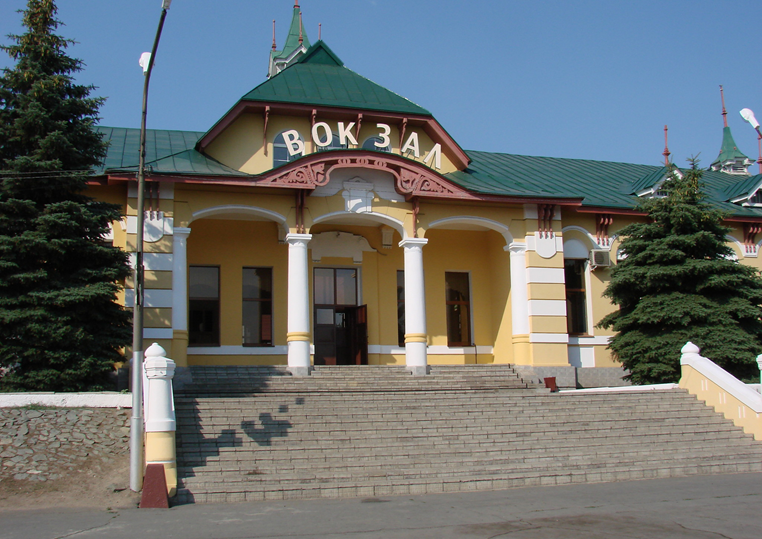 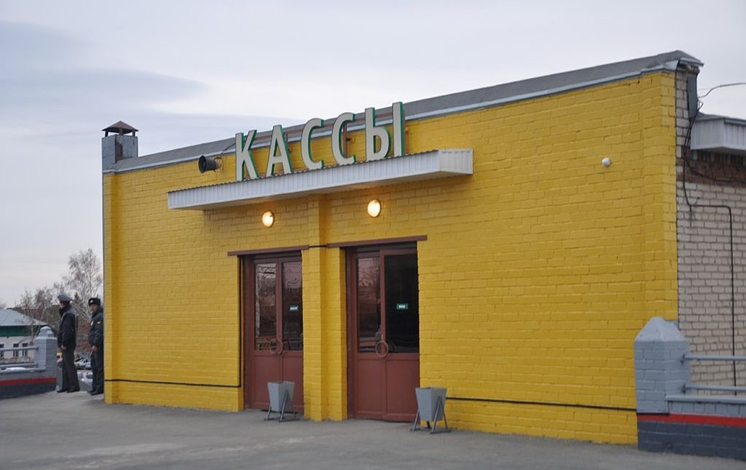 Тут грохочут поезда,                                                             Шумно тут почти всегда.                            
Если едем  далеко,                           Покупаем тут билеты.
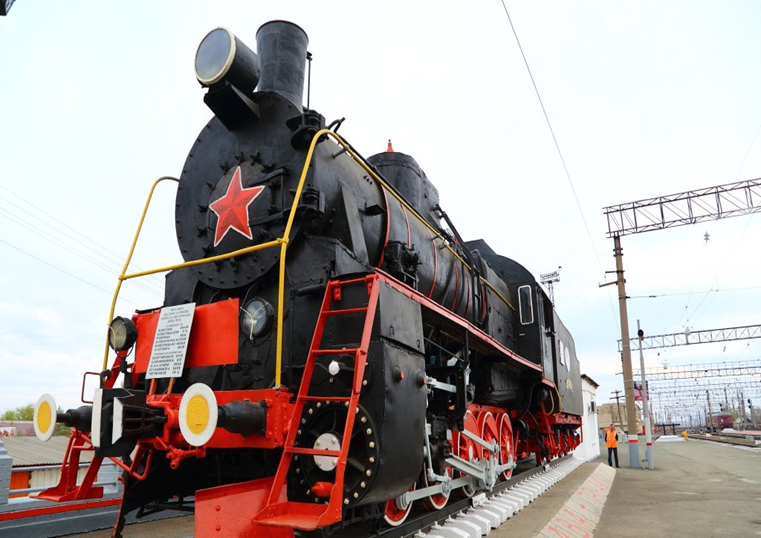 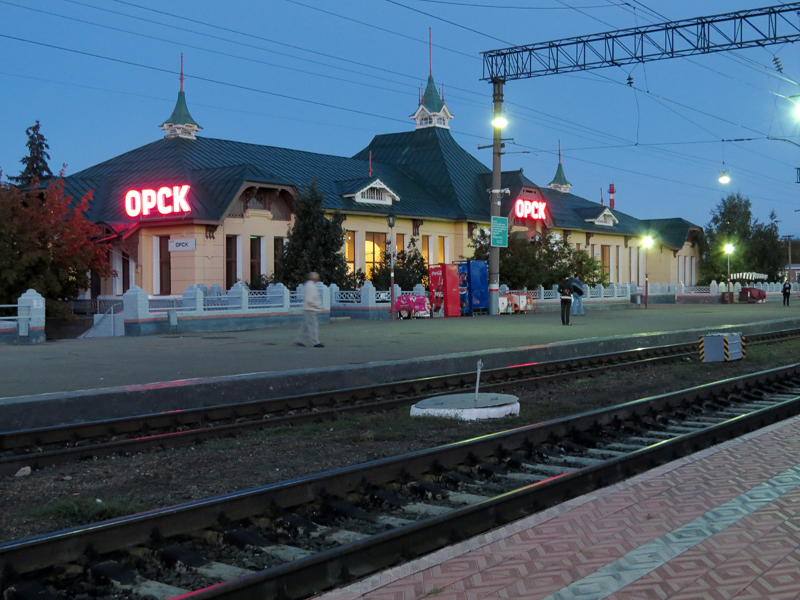 Основателем города является известный ученый-географ Иван Кириллович Кириллов.
Сначала город строился как Оренбург – центр губернии, но было принято решение перенести этот центр на другое место, где сейчас и находится город Оренбург. А городу дали новое название - Орск, что означает стоящий на реке Орь.
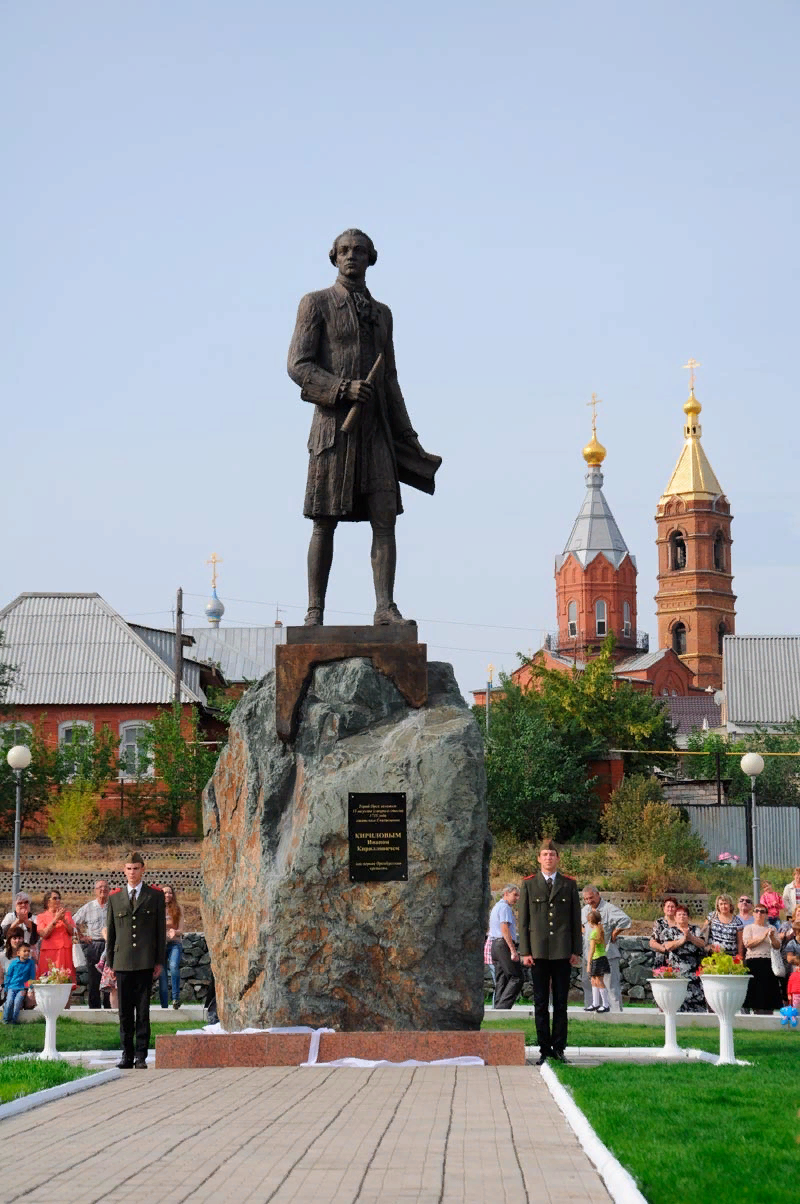 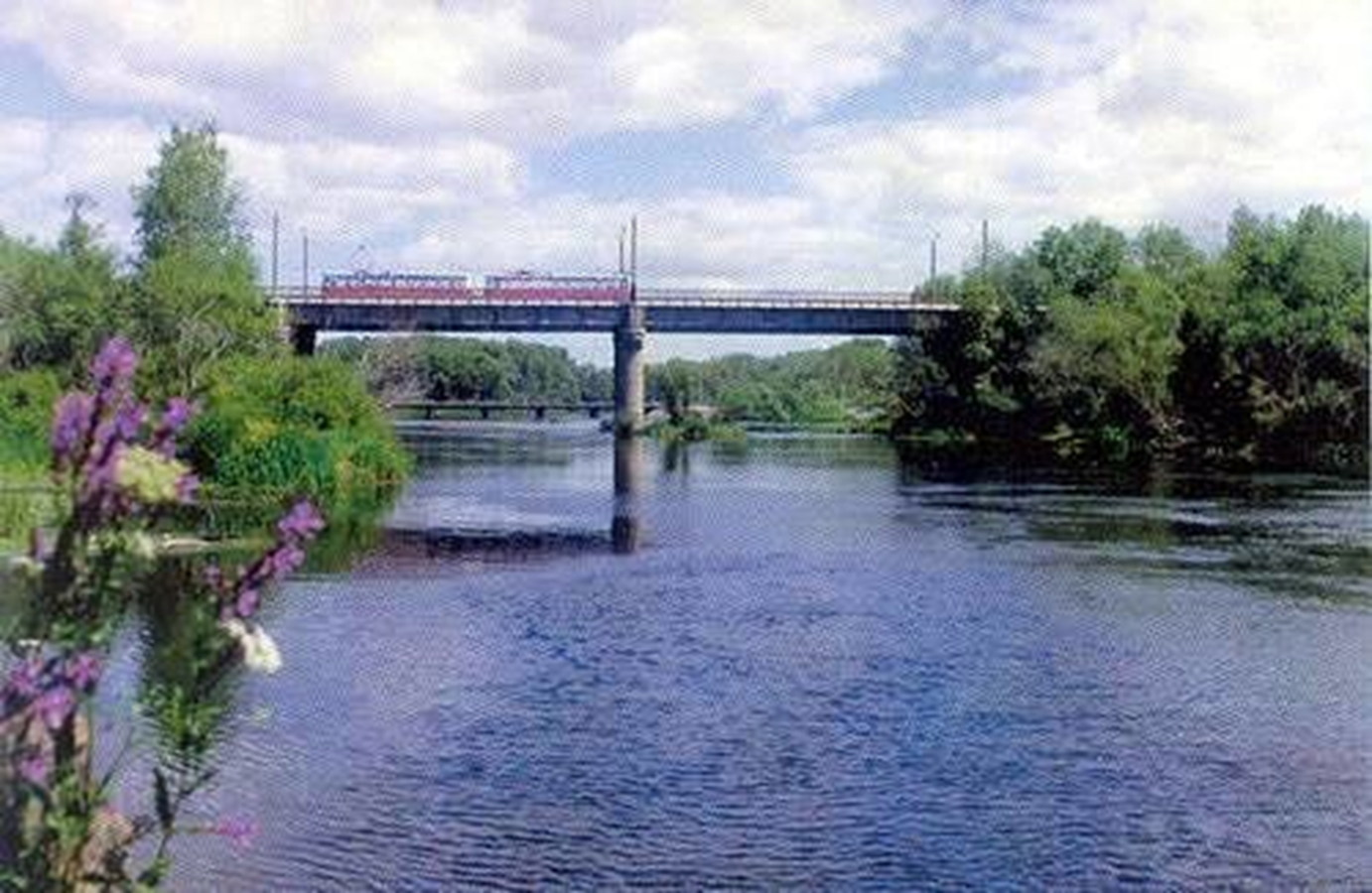 Урал
Урал – самая большая река нашего города! 
Урал еще называют «весенней» рекой, потому что весной она разливается из-за тающего снега.
Урал делит наш город на 2 части: старый город и новый город
Площадь им. Ю.А. Гагарина
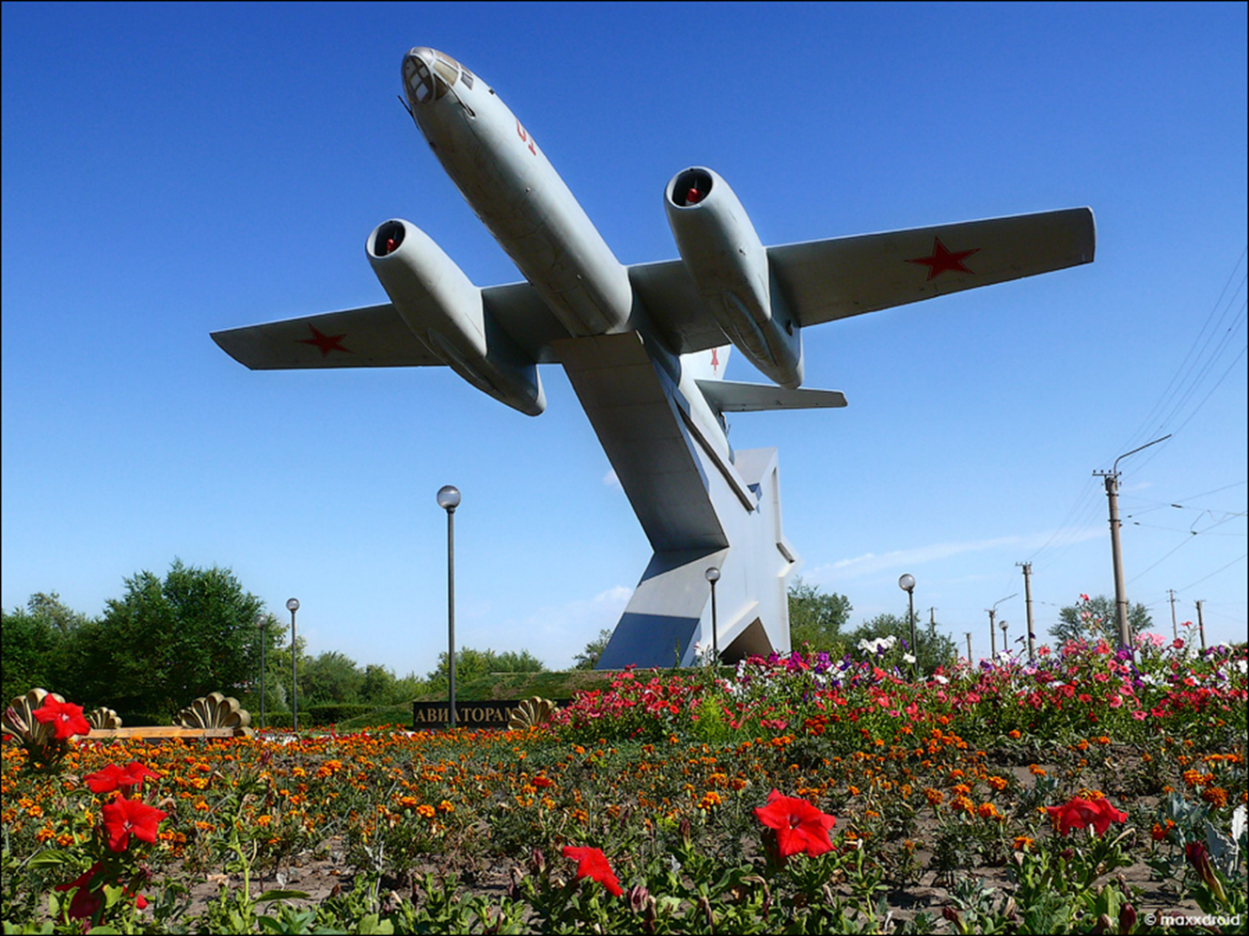 В городах принято, что площади и улицы
 называются в честь великих известных людей
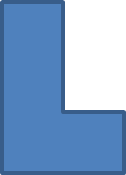 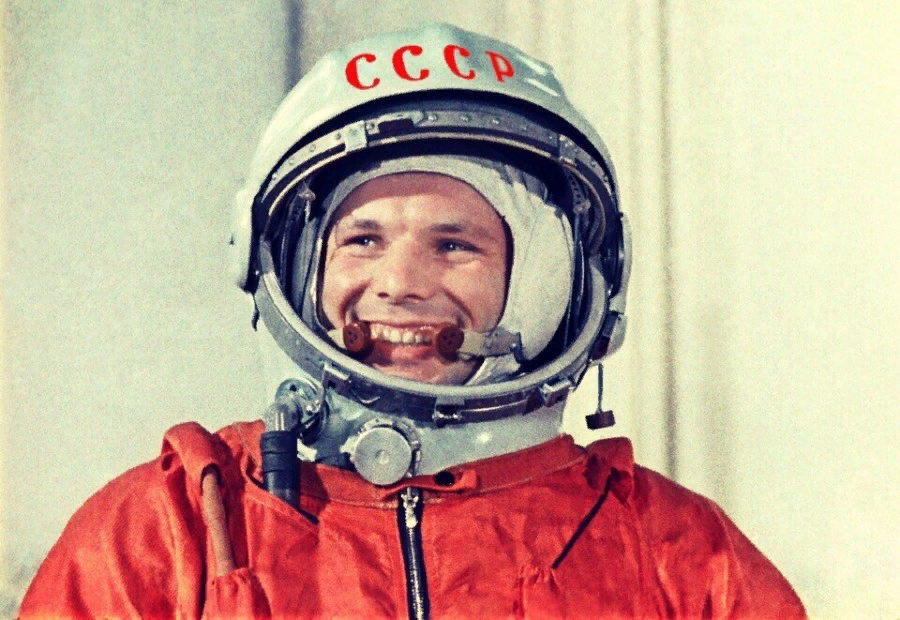 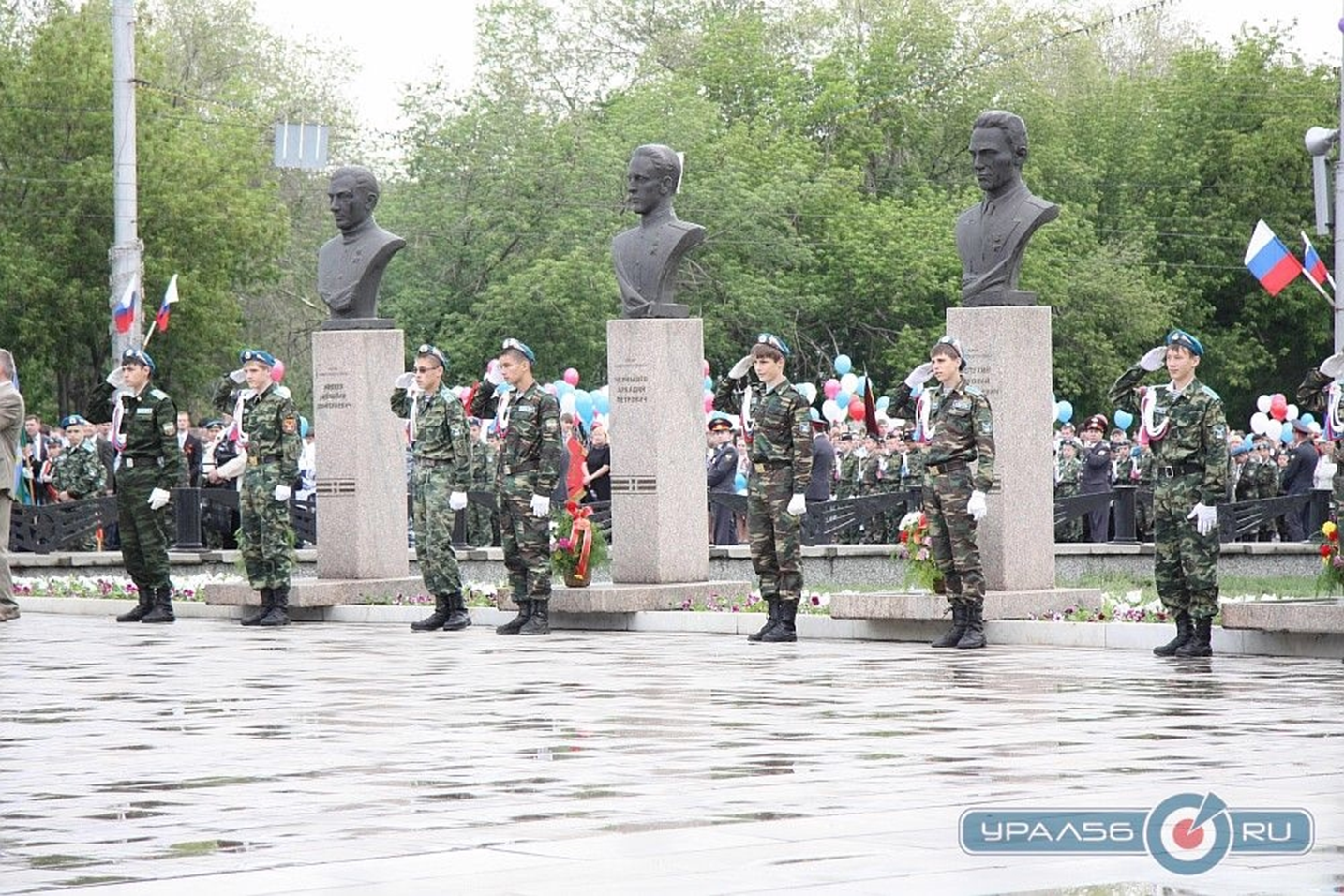 Это площадь «Победы». Давным-давно на нашу Родину напали фашисты и хотели ее захватить. Все люди встали на защиту своей Родины: и дети и взрослые и старики. Враги не смогли захватить нашу Родину. Мы победили. В честь этой победы и построена площадь «Победы». Но много погибло  людей в той войне. В знак вечной памяти о погибших горит «Вечный огонь» на площади «Победы», как и в других городах нашей Родины.о
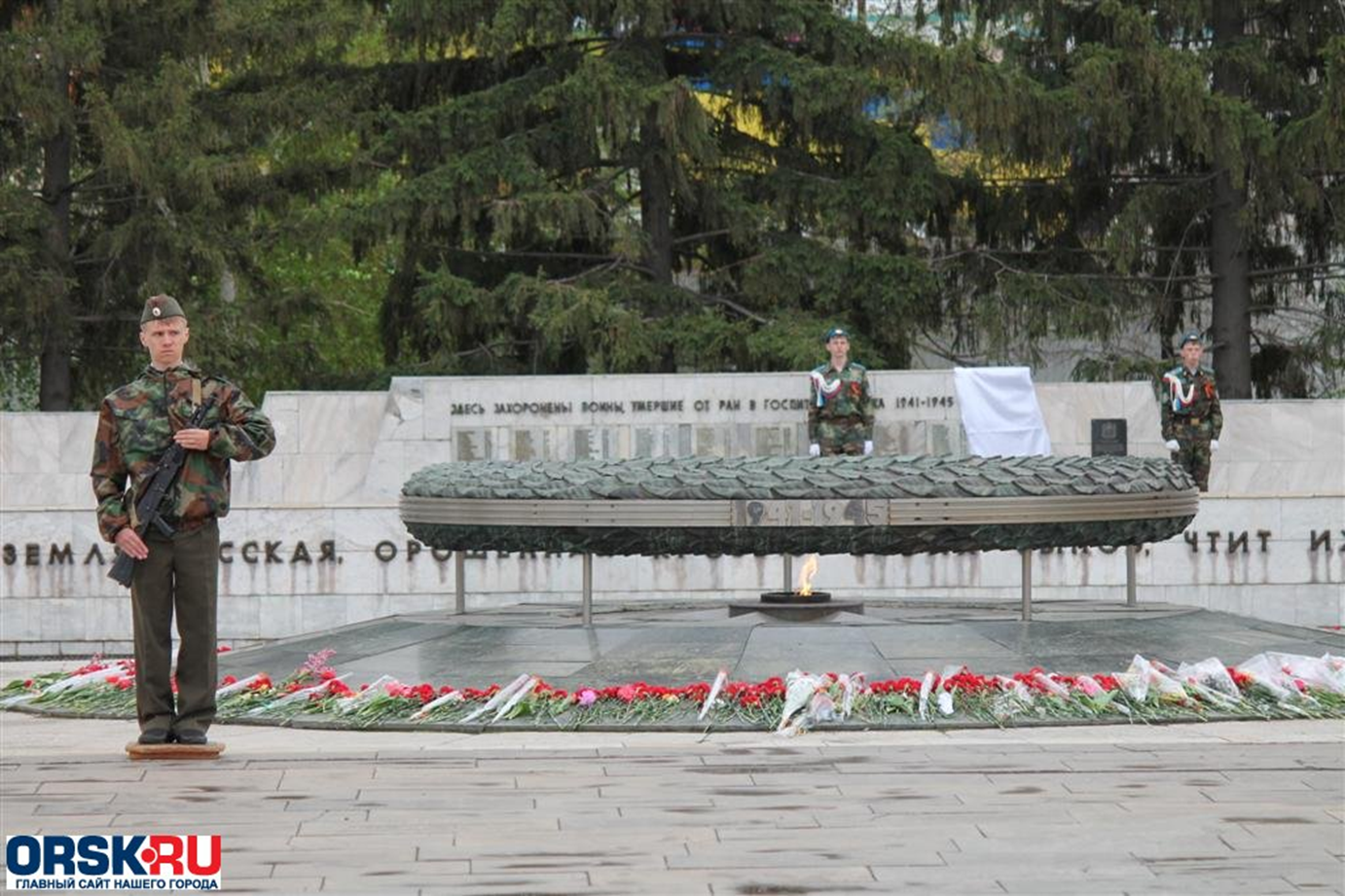 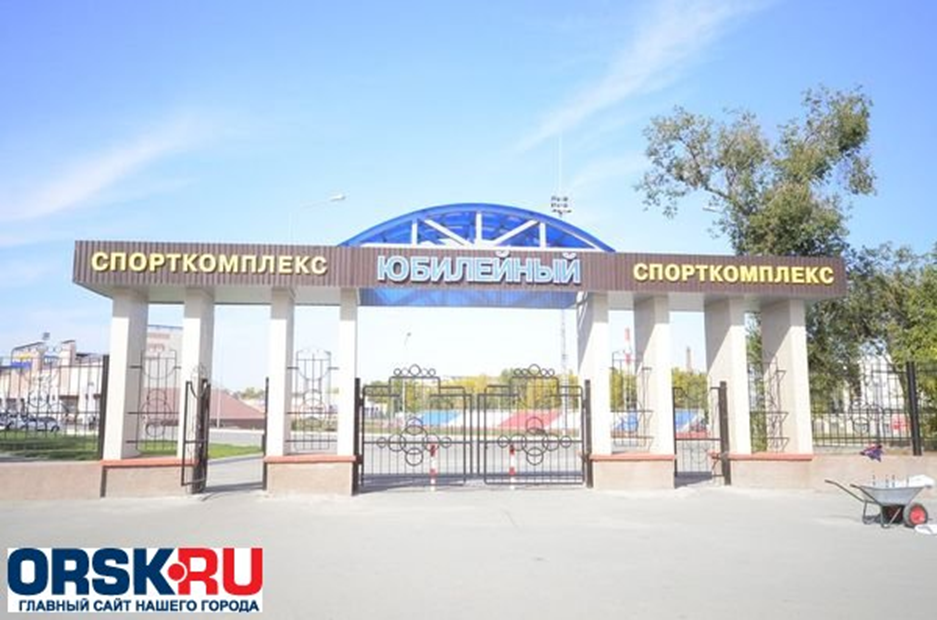 Это спорткомплекс «Юбилейный». В Спорткомплексе работают секции хоккея, настольного тенниса, конькобежного спорта и фигурного катания, легкой атлетики и аэробики, бокса и борьбы.
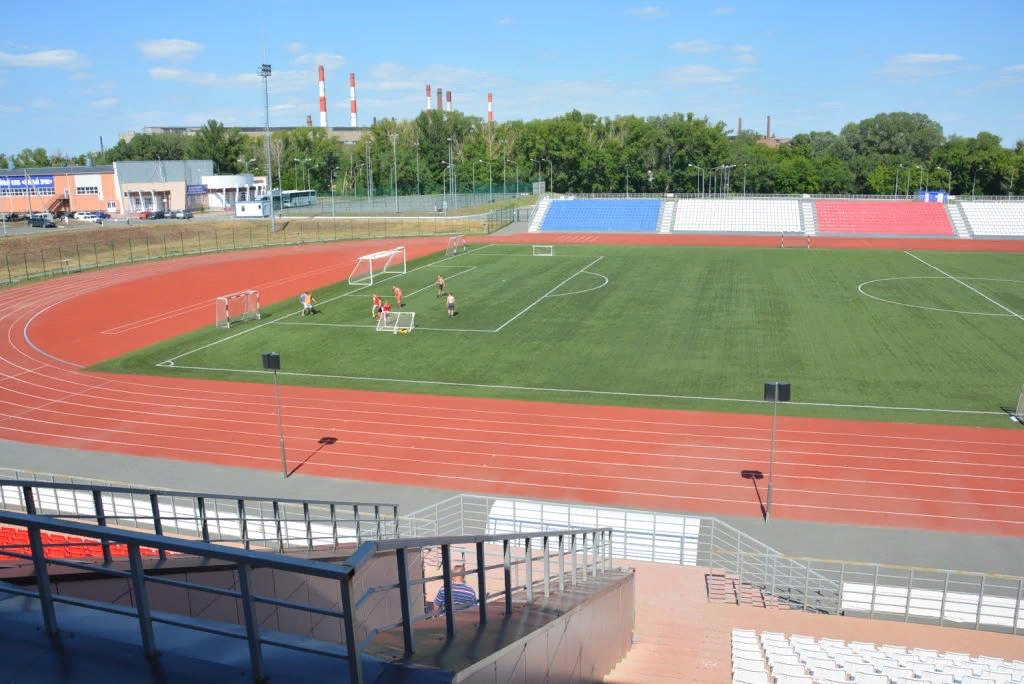 Но не только спортсмены могут здесь заниматься. На ледовом корте регулярно проходит массовое катание на коньках. Примерить коньки и покататься могут все желающие.
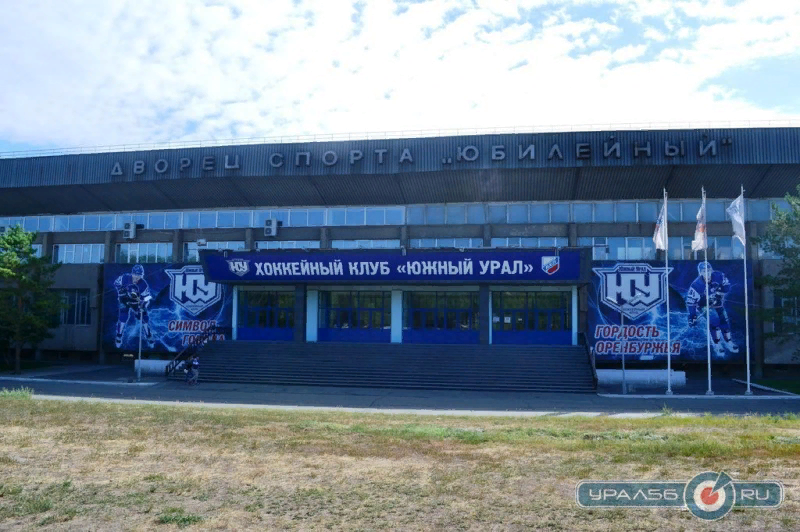 Хоккейная команда «Южный Урал»
Проводит свои домашние матчи во 
дворце спорта «Юбилейный»
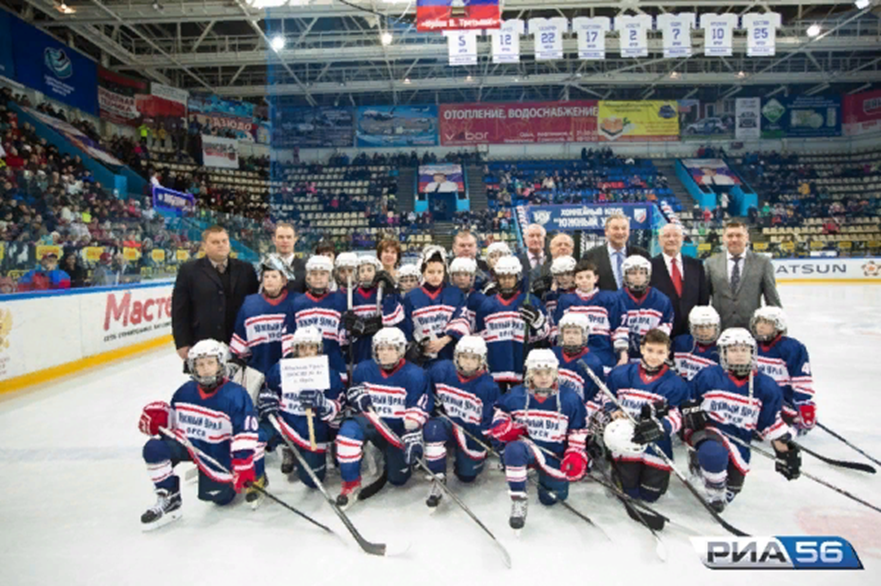 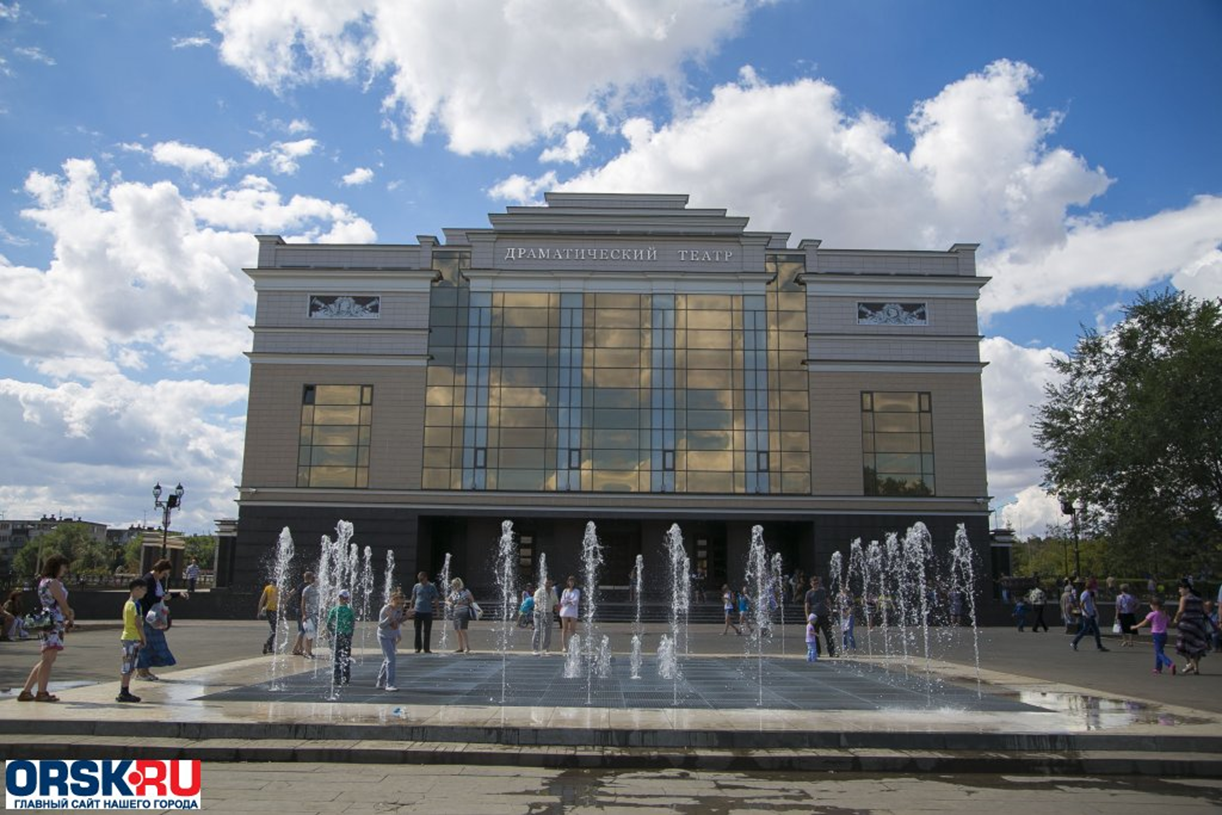 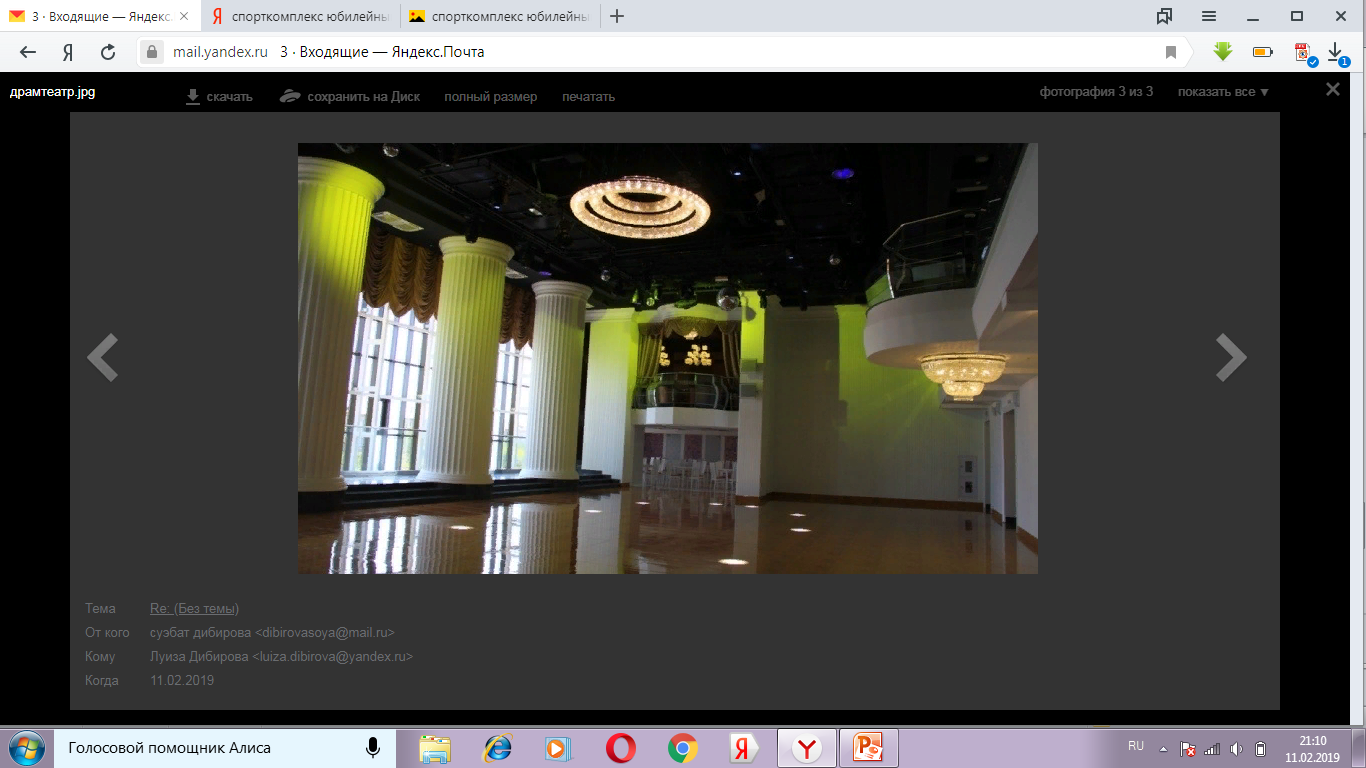 Драмтеатр – еще одна достопримечательность нашего города.
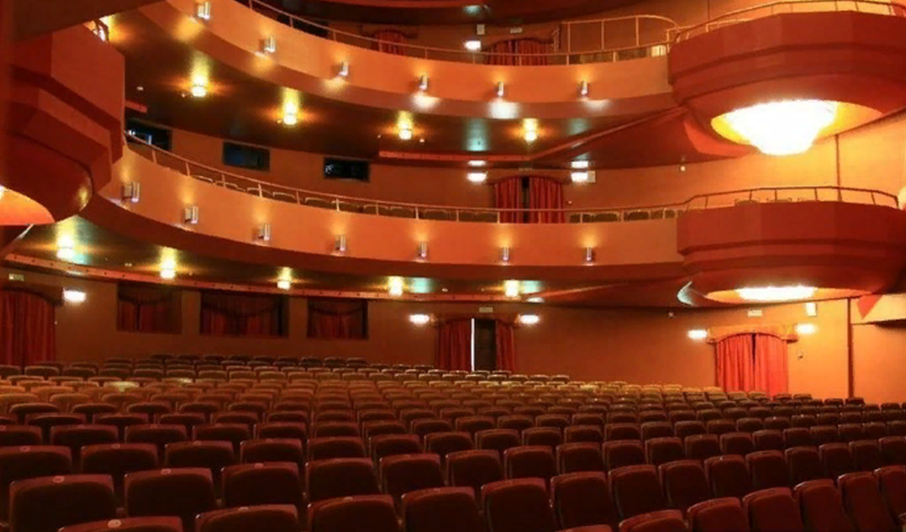 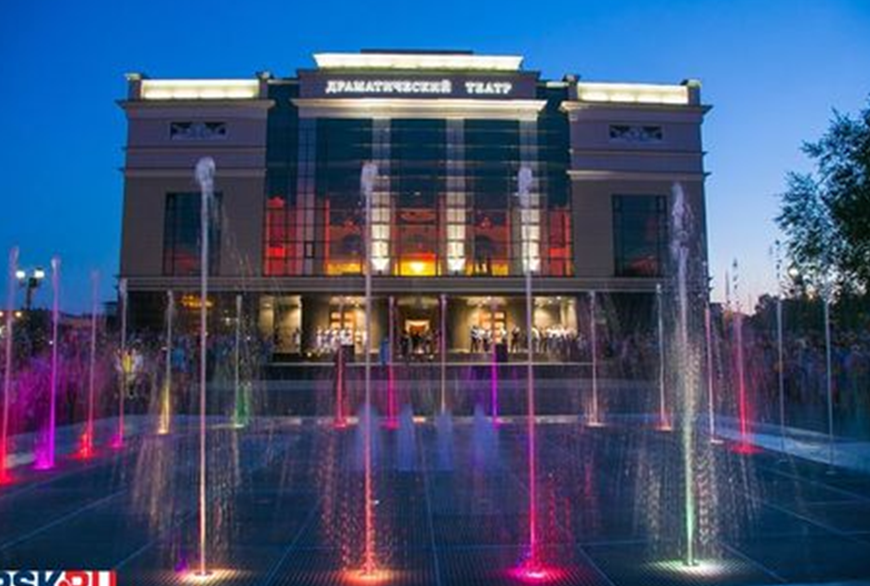 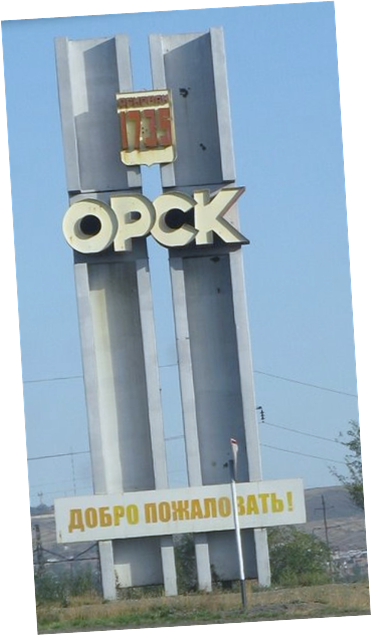 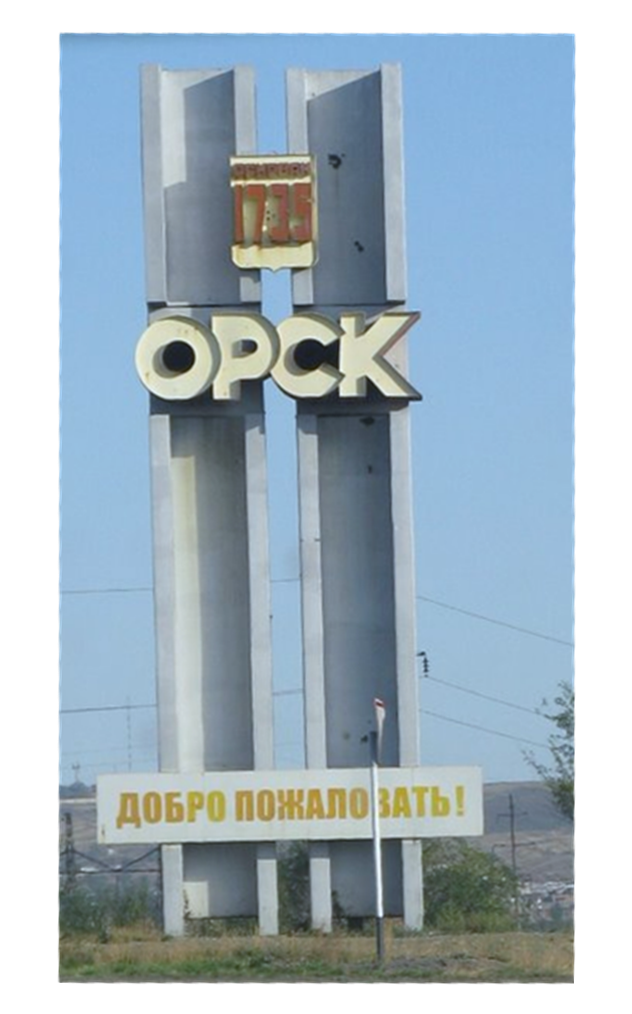 Возможно есть и лучшие края,
Но мне дороже красоты неброской,
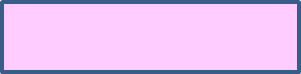 Уральский город — Родина моя,Который назван был когда-то Орском.